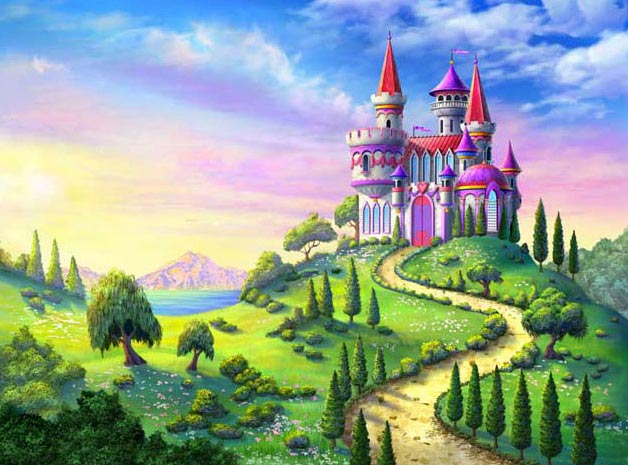 Урок – путешествие                    в сказку       Тема:„Инерция. Масса.      Плотность ”
Подготовила Мархинина М.Н.
          учитель физики 
г. Прокопьевск МБОУ «ООШ 70»
Цель урока:
обобщить знания учащихся по теме «Инерция. Масса. Плотность»;
 продолжать развитие познавательного интереса к предмету.
Ворота в сказку
Задание 1. 
Заполните таблицу( 1 минута)
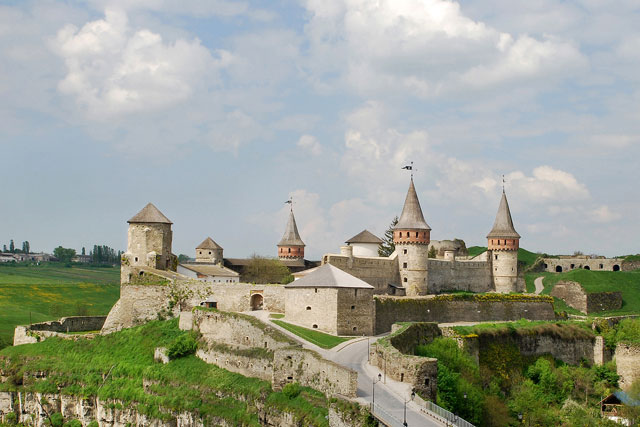 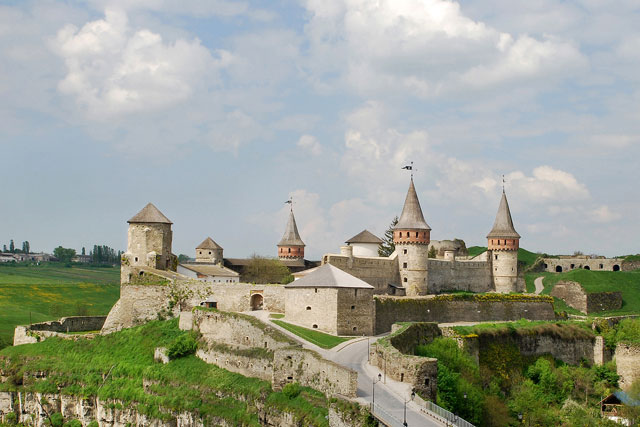 Царство-государство
«Инерция»
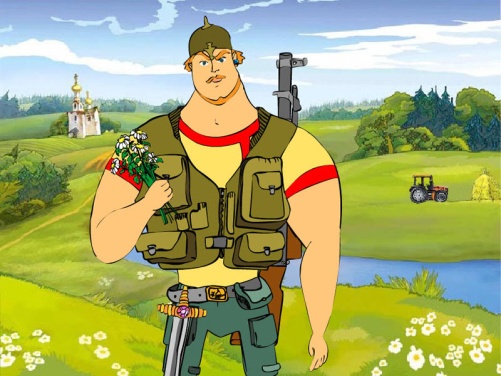 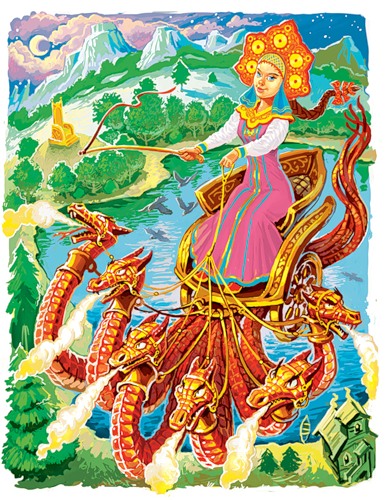 Иван - царевич
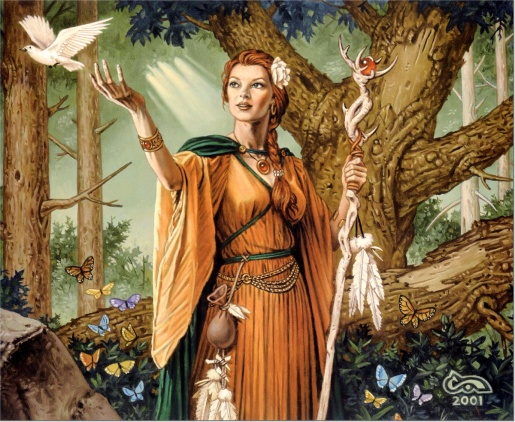 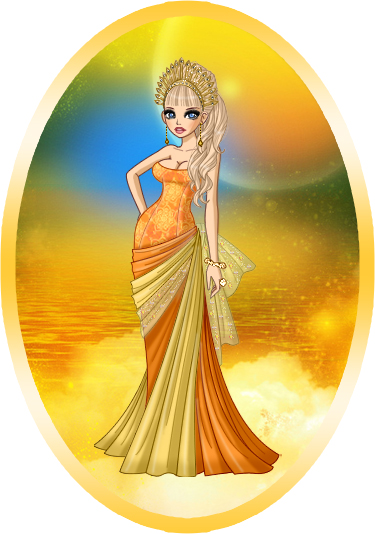 Масса
Инерция
Плотность
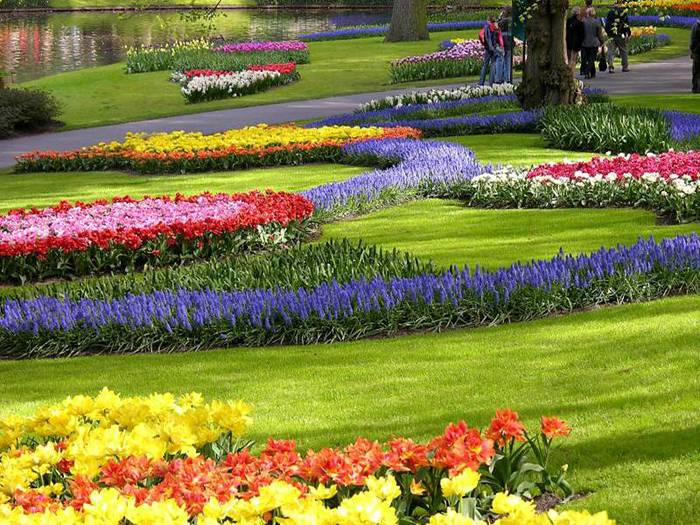 «Цветочная поляна»
Задание 2 
Собрать волшебные цветы
Прибор весы
Единица 
1 кг
масса
m
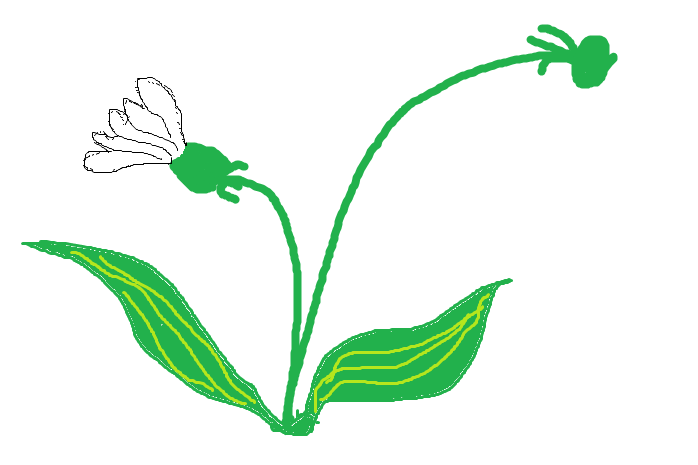 Характеристика тела
Характеристика тела
Физическая  
величина
Физическая  
величина
= ·V
Объём
V
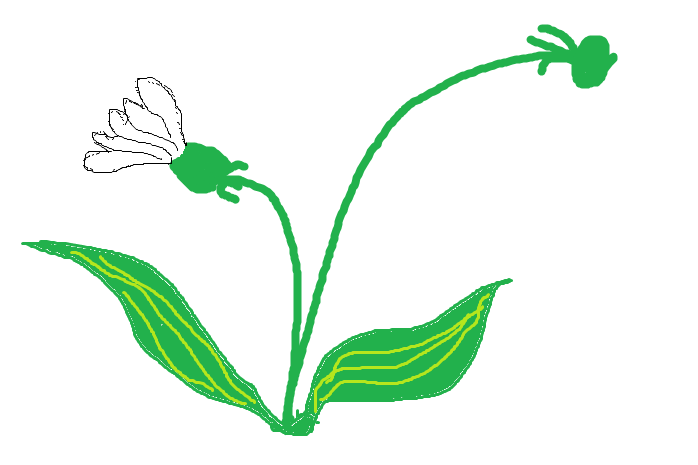 Единица
 1 м3
= m : 
Приборы мензурка и весы
Прибор мензурка
Физическая величина
= m / V

Характеристика тела
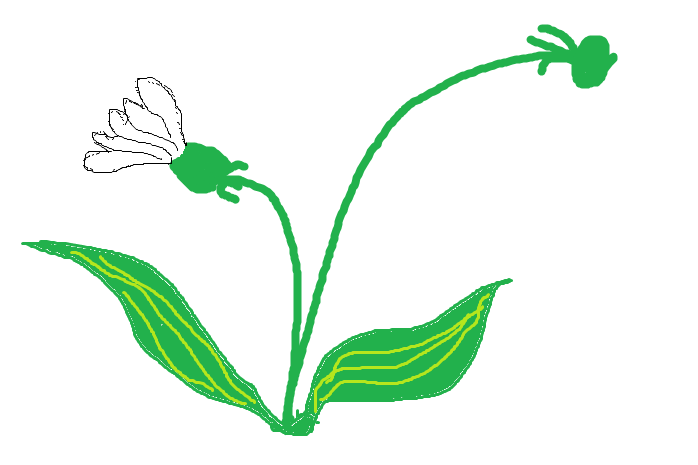 Единица 1кг/м3
Плотность
Правильный ответ – 5 жетонов
Ответ с одной неточностью – 4 жетона 
Ответ с двумя неточностями – 3 жетона
За каждое дополнение по 1 жетону
«Река»
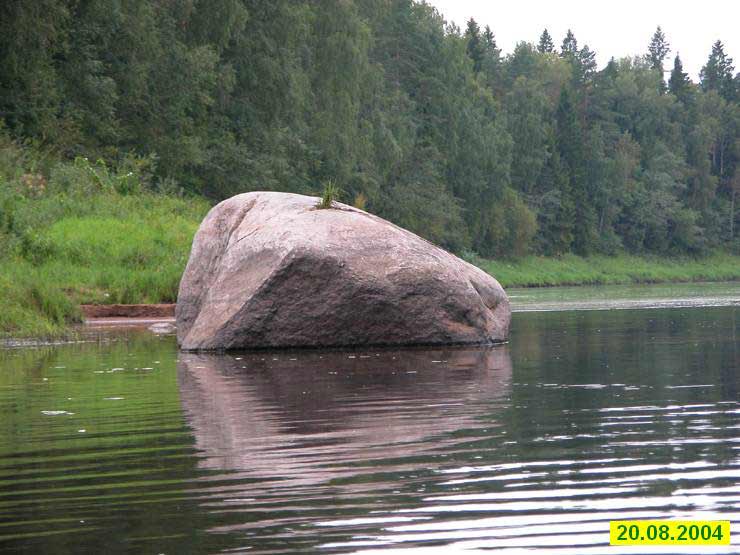 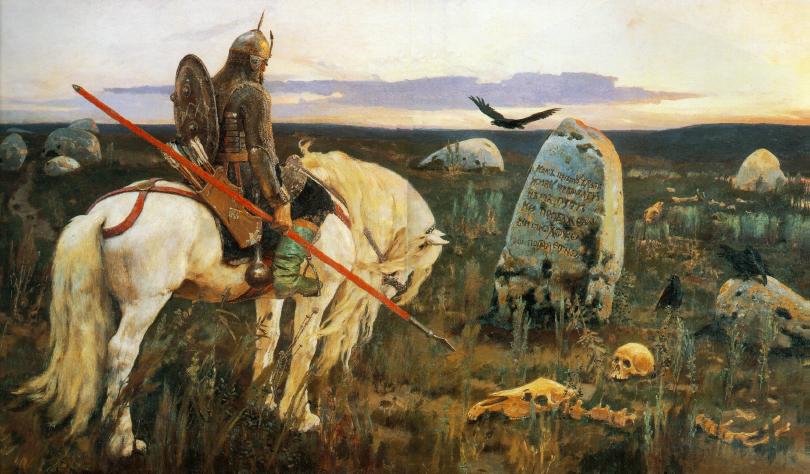 Задание 3

Ответите на вопросы:
Что произойдёт с человеком, который споткнётся о камень? Почему?
Что значит запись: « Плотность сего камня из гранита 2600 кг/м3»?
Как узнать массу камня?
Как найти его объём? 
Плотность одного и того же вещества в твёрдом, жидком и газообразном 
   состояниях одинакова?
Для уравновешивания тела на рычажных весах использован набор 
   гирь 50г,10г,10мг,10мг. Чему равна масса тела?
Какая физическая величина введена для характеристики инертности тела?
Масса камня 3 тонны. Какова его масса в килограммах?
 Плотность сего камня из гранита 2600 кг/м3. Выразите в г/см3.
Объём жидкости 5 литров. Выразите в  м3.
За правильный ответ – 3 жетона
Ответ не пояснён – 1 жетон.
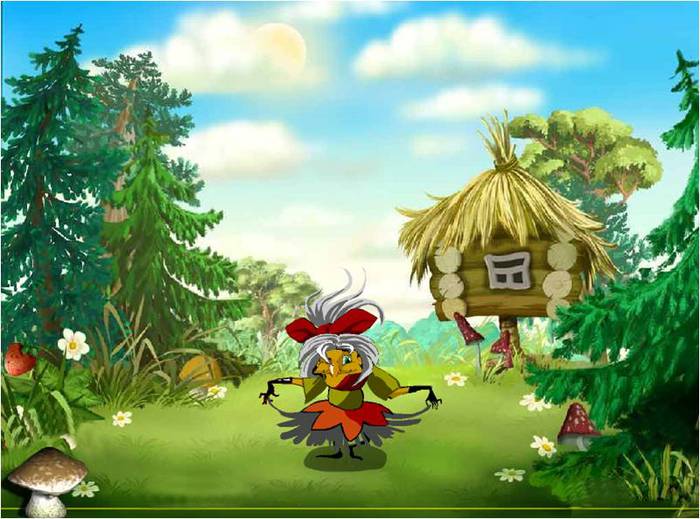 «Избушка Бабы Яги»
Задание 4:
 лабораторный эксперимент
Определите плотность:

Посуды


2. Любимого блюда Бабы Яги



3. Стен избушки Бабы Яги
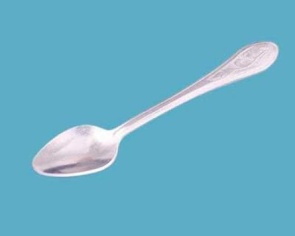 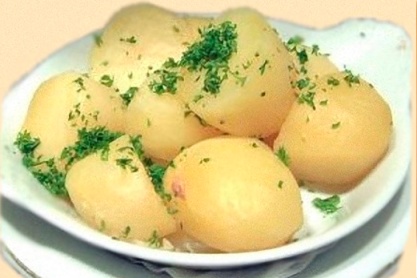 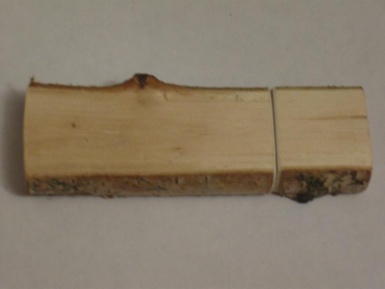 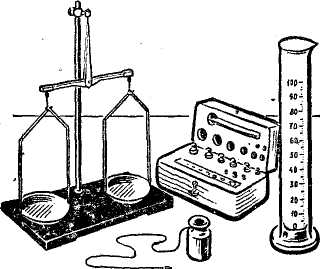 Правильный ответ – 5 жетонов
Ответ с одной неточностью – 4 жетона 
Ответ с двумя неточностями – 3 жетона
За каждое дополнение по 1 жетону
« Подземелье»
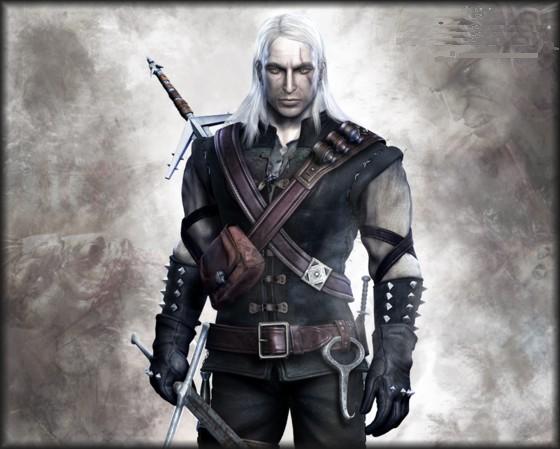 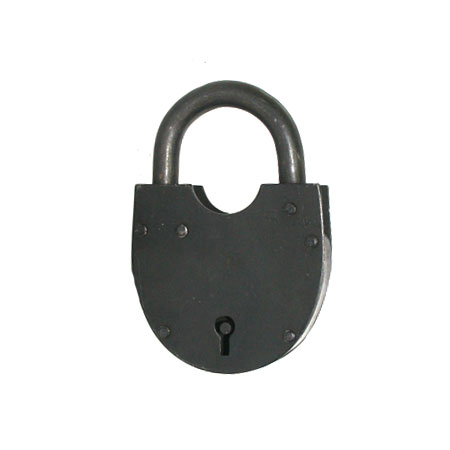 Задание 5
V
Чугун
=
Латунь
=
=
Сталь
mб  - ?      mм - ?
Правильный ответ с  пояснением – 3 жетона
Ответ не пояснён – 1 жетон
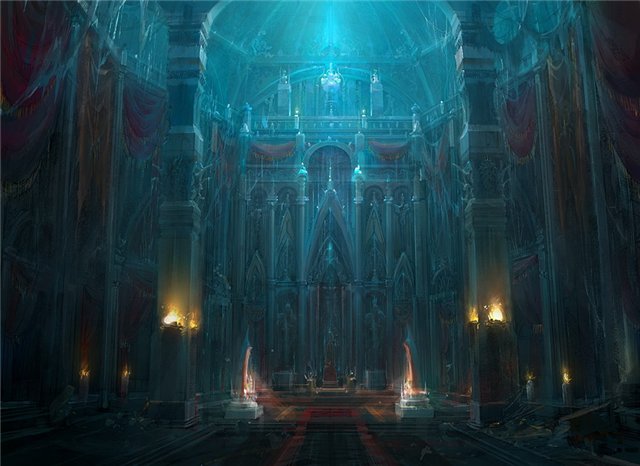 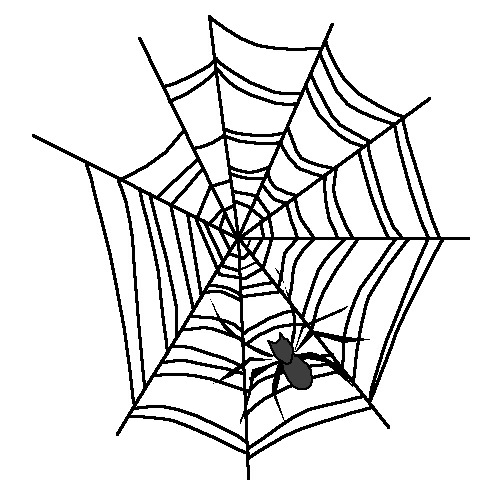 «Вотчина Кащея Бессмертного»
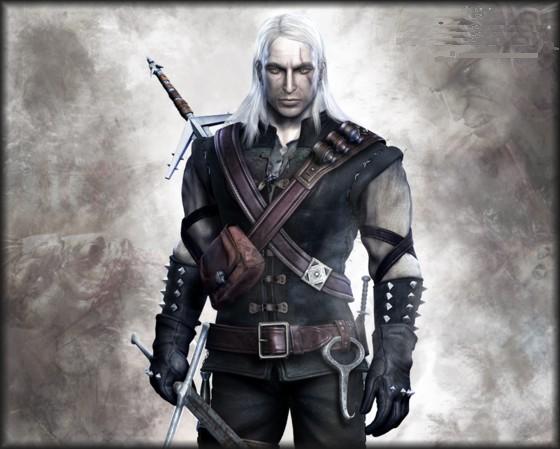 Задание 6 
Прочесть и расшифровать слово
1
2
3
4
5
7
И
Н
Е
Р
Ц
6
И
Я
1 – вторая буква в слове, означающем единицу измерения массы тела.
2, 3 и 4 – соответственно третья, вторая и шестая буквы из названия прибора 
                 для измерения объёма жидкости. 
5, 6 – первая и вторая буквы слова-названия вещества, плотность которого 7100 кг/м3
7 – последняя буква физического  термина, означающего всё то, 
      что существует независимо от нашего сознания

 Правильный ответ  - 5 жетонов.
Вопрос:
« Короны у сестёр разные – 
золотая, серебренная и медная, 
но одинакового объёма. 
Масса которой самая большая?»
 А вы как думаете? Почему?
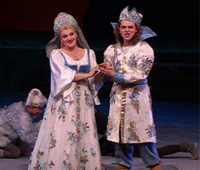 Домашнее задание: 

Составить сказку с физическим содержанием на темы:
 «Инерция», «Плотность», «Масса».
Путь   Иван - царевича
Вотчина
 Кащея Бессмертного
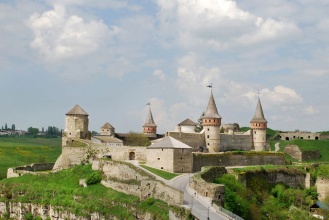 Замок Иван - царевича
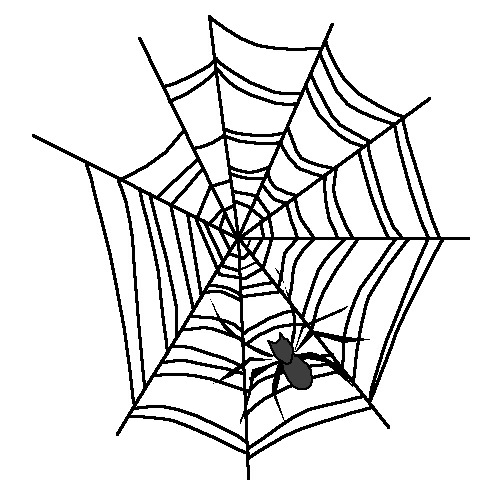 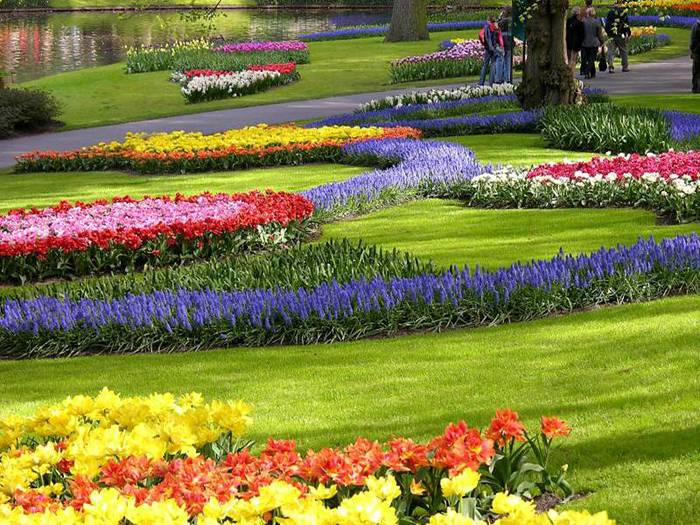 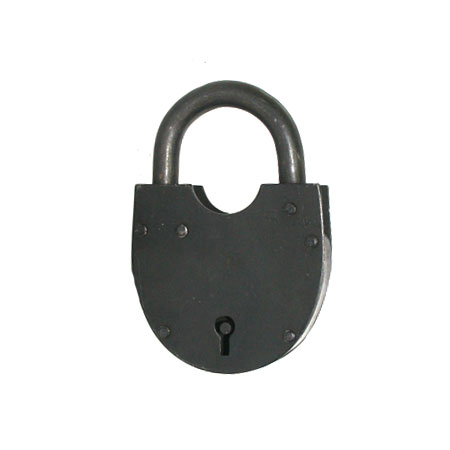 Цветочная поляна
Подземелье
Река
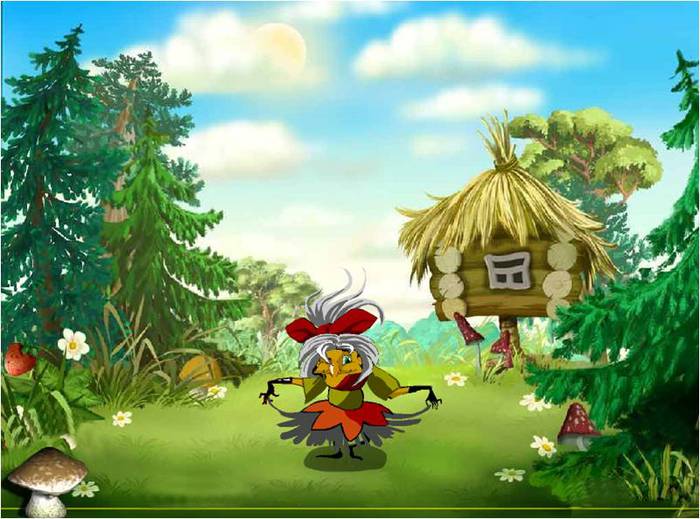 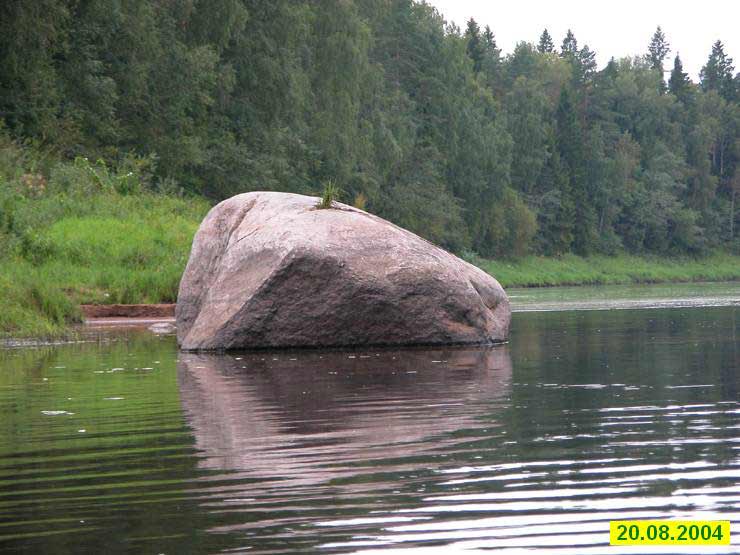 Избушка 
Бабы Яги
Подведём итоги
10 и более жетонов – оценка «5»
 6 - 9 жетонов – оценка «4»
 3 - 5 жетонов – оценка «3»
Ну, вот и всё !
Вы славно поработали
и  можете отдохнуть…